সবাইকে স্বাগতম
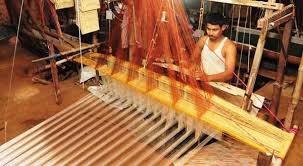 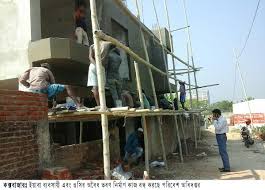 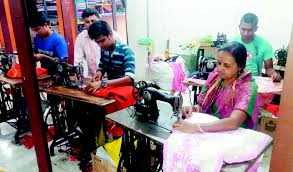 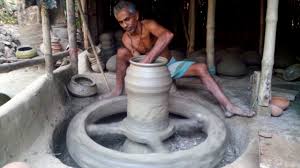 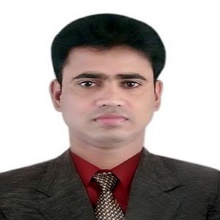 মোহাম্মদ নিজাম উদ্দিন
সহকারী শিক্ষক
মল্লিকপুর সরকারী প্রাথমিক বিদ্যালয়
ছাতক, সুনামগঞ্জ। 
মোবাইলঃ 01718782723
ইমেইলঃ nizamu93@gmail.com
বিষয়ঃ বাংলাদেশ ও বিশ্ব পরিচয় 
শ্রেণিঃ ৩য়  
অধ্যায়ঃ ৪ 
পাঠের শিরোনামঃ সমাজের বিভিন্ন পেশা 
আজকের পাঠঃ যারা তৈরি করেন 
তারিখঃ
সময়ঃ ৪০ মিনিট
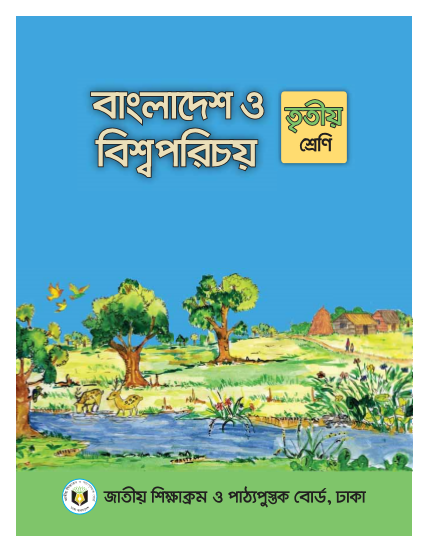 চলো একটি ভিডিও দেখি
ভিডিওটিতে কী দেখলে?
আমাদের আজকের পাঠ
সমাজের বিভিন্ন ধরনের পেশা ( যারা তৈরি করেন  )
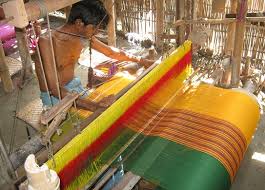 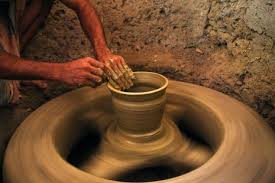 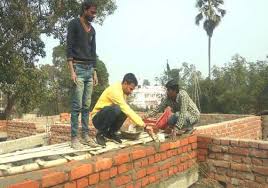 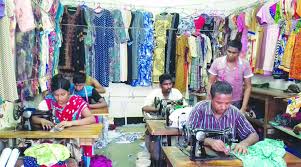 এই পাঠ শেষে শিক্ষার্থীরা...

৬.১.১- সমাজের বিভিন্ন ধরনের পেশার তালিকা তৈরি করতে পারবে।
 ৬.১.২- বিভিন্ন ধরনের পেশাজীবীর কাজের বর্ণনা দিতে পারবে।
৬.১.৩- সমাজে সব কাজ যে গুরুত্বপূর্ণ তা উপলব্ধি করবে।
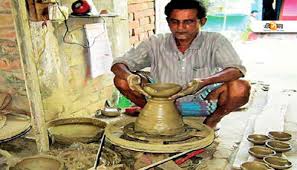 পাশের ছবিতে আমরা কোন পেশার মানুষ দেখতে পাচ্ছি?
কুমোর কী করেন?
কুমোর
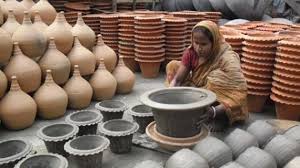 কুমোর কাঁদামাটি দিয়ে হাঁড়ি, পাতিল, কলস, টব ইত্যাদি তৈরি করেন।
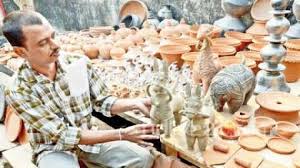 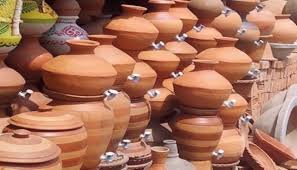 কুমোর
কুমোরেরা আমাদের জন্য হাড়ি,পাতিল,কলস ইত্যাদি জিনিস তৈরি করেন ও বিক্রি করেন। এ জন্য তাদের পেশাটি গুরুত্বপূর্ণ।
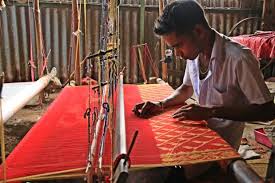 পাশের ছবিতে আমরা কোন পেশার মানুষ দেখতে পাচ্ছি?
তাঁতি
তাঁতি কী করেন?
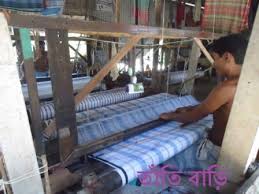 তাঁতি সুতি, রেশম ও পশমের সুতা দিয়ে তাঁতে কাপড় বুনেন।
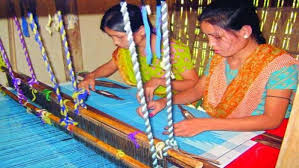 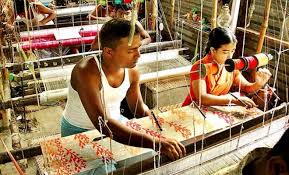 তাঁতি
তাঁতি সুতি, রেশম ও পশমের সুতা দিয়ে তাঁতে কাপড় বুনেন। এই কাপড় দিয়ে আমরা পোশাক তৈরি করি। এ জন্য তাদের পেশাটি গুরুত্বপূর্ণ।
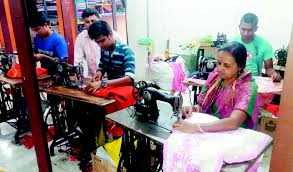 পাশের ছবিতে আমরা কোন পেশার মানুষ দেখতে পাচ্ছি?
দর্জি কী করেন?
দর্জি
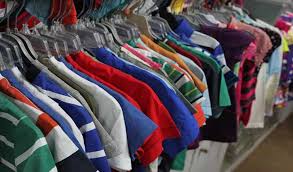 দর্জি নানা রকম পোশাক তৈরি করেন।
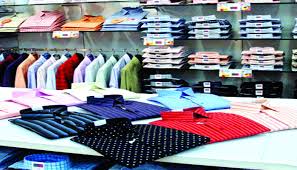 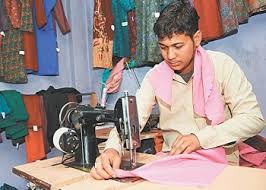 দর্জি
দর্জি আমাদের জন্য বিভিন্ন রকম পোশাক তৈরি করেন। এ জন্য তাদের পেশাটি গুরুত্বপূর্ণ।
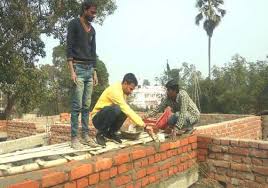 পাশের ছবিতে আমরা কোন পেশার মানুষ দেখতে পাচ্ছি?
দর্জি কী করেন?
রাজমিস্ত্রি
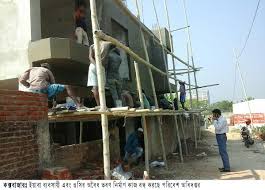 রাজমিস্ত্রি ইট, বালু, সিমেন্ট, রড ইত্যাদি দিয়ে ঘর-বাড়ি তৈরি করেন।
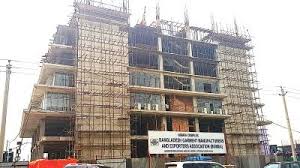 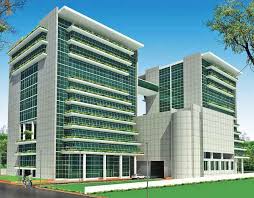 রাজমিস্ত্রি
আমাদের গ্রামে ও শহরে অনেক সুন্দর ও আকর্ষণীয় ভবন দেখা যায়। রাজমিস্ত্রিরা এসব ভবন তৈরি করেন। এ জন্য তাদের পেশাটি গুরুত্বপূর্ণ।
পাঠ্য বইয়ের সাথে সংযোগ
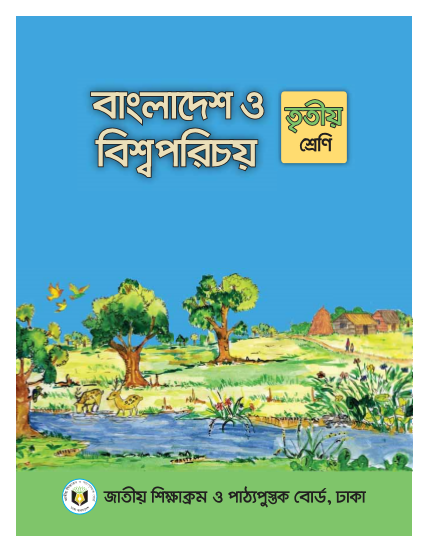 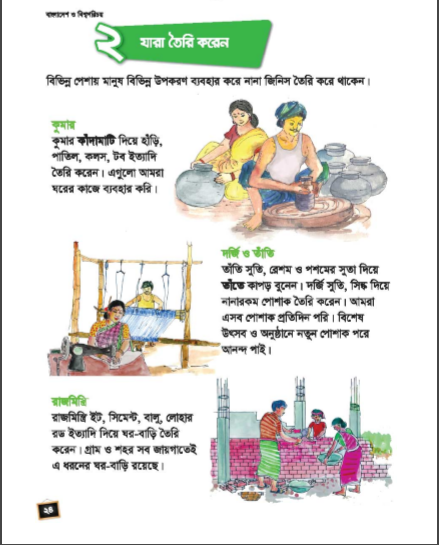 তোমাদের পাঠ্য বইয়ের ২৪ পৃষ্ঠা বের করে নীরবে পাঠ কর।
এবার আমি পাঠ্যাংশটি পাঠ করছি, তোমরা মনোযোগ দিয়ে শোন।
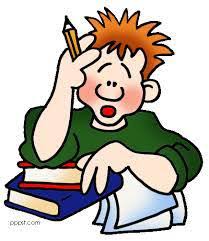 একক কাজ
নিচের প্রশ্নগুলোর উত্তর লেখঃ  

১) আজকের পাঠে আমরা কোন কোন পেশার মানুষ সম্পর্কে জানলাম?
২) আমাদের আশেপাশে দেখতে পাই এমন আরো ৪টি পেশার নাম লেখ।
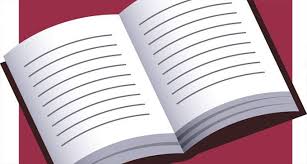 উত্তরগুলো মিলিয়ে নেই
১ নং উত্তরঃ আজকের পাঠে আমরা কুমোর, তাঁতি, দর্জি ও রাজমিস্ত্রি সম্পর্কে জানলাম। 
২ নং উত্তরঃ আমাদের আশেপাশে দেখতে পাই এমন আরো ৪টি পেশার নাম হলোঃ কৃষক, জেলে, শিক্ষক, ডাক্তার।
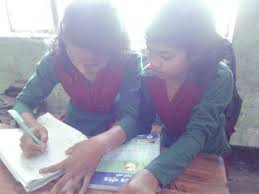 জোড়ায় কাজ
জোড়ায় আলোচনা করে নিচের প্রশ্নগুলোর উত্তর লেখঃ 

যারা বিভিন্ন জিনিস তৈরি করেন এমন ৪টি পেশাজীবীর নাম উল্লেখ করো। 
 কুমোর, তাঁতি, দর্জি ও রাজমিস্ত্রির একটি করে কাজ উল্লেখ করো।
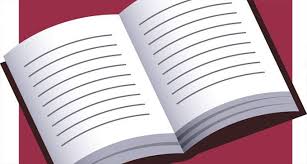 উত্তরগুলো মিলিয়ে নেই
১নং উত্তরঃ যারা বিভিন্ন জিনিস তৈরি করেন এমন ৪টি পেশাজীবীর নাম হলোঃ কুমোর, দর্জি, তাঁতি, রাজমিস্ত্রি। 
২নং উত্তরঃ কুমোরঃ কুমোর কাঁদামাটি দিয়ে হাঁড়ি, পাতিল, কলস, টব ইত্যাদি তৈরি করেন।    
তাঁতিঃ তাঁতি সুতি, রেশম ও পশমের সুতা দিয়ে তাঁতে কাপড় বুনেন।   
দর্জিঃ দর্জি আমাদের জন্য নানা রকম পোশাক তৈরি করেন। 
রাজমিস্ত্রিঃ রাজমিস্ত্রি ইট, বালু, সিমেন্ট, রড ইত্যাদি দিয়ে ঘর-বাড়ি তৈরি করেন।
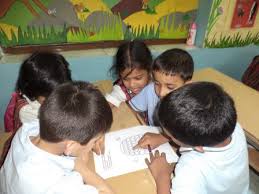 দলীয় কাজ
দলে আলোচনা করে নিচের প্রশ্নটির উত্তর লেখঃ 

সমাজে সব কাজ গুরুত্বপূর্ণ ৫ টি বাক্যে লেখ।
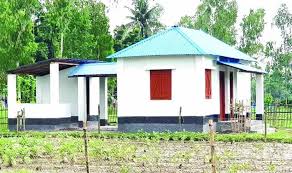 বাড়ীর কাজ
কুমোর, দর্জি, তাঁতি ও রাজমিস্ত্রি তাদের কাজে কী কী উপকরণ ব্যবহার করেন তার একটি তালিকা তৈরি করে নিয়ে আসবে।
সবাইকে 
ধন্যবাদ
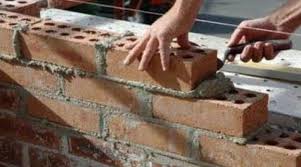 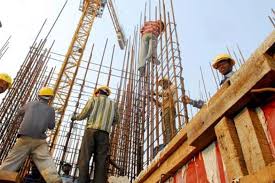